КГС( К )ОУ  ШКОЛА - ИНТЕРНАТ  VIII ВИДА № 11
Бавыкина 
Лидия Петровна
Мозоль 
Любовь Николаевна
п. ВАНИНО
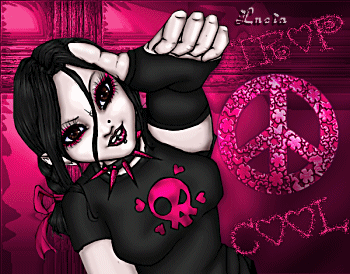 Трудный возраст – трудный подросток. Так ли это?
Деловая игра
МО воспитателей
Цель:
обсуждение проблемы воспитания в трудный для подростка период жизни – переходный
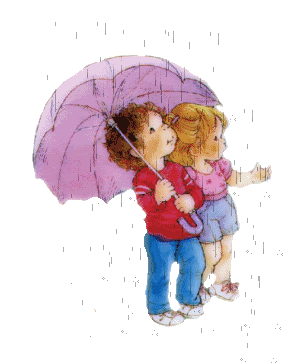 Задачи:
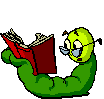 Раскрыть причины, 
которые приводят к плохому поведению
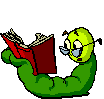 2.     Развивать умения поиска выхода в сложных ситуациях общения с воспитанниками
ЭПИГРАФ
«Семья – это место приземления для старших, стартовая площадка для младших и маячок взаимоотношений для каждого»
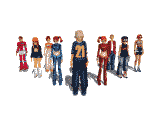 Рассуждалки
Трудный возраст и трудный подросток – это одно и тоже?

Что скрывается за понятием трудный подросток?    Какой он? 

Попробуйте нарисовать словесный портрет трудного воспитанника
Рассуждалки
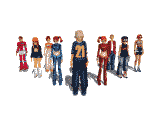 Что может стать причиной 
проблем в поведении 
подростка?
Приведите аргументы и ситуации, связанные с данными вопросами
Работа педагогов  в группах
Составьте список причин трудного поведения воспитанников 

Обсуждение
Трудный возраст – трудный подросток
«Основные причины нарушения в поведении»
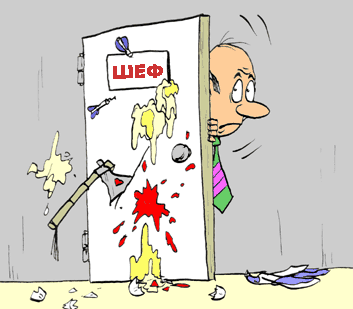 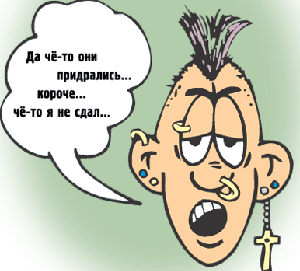 Воспи-
татель
«Узелки на память»
1 причина – борьба за внимание 

Непослушание – это  тоже возможность привлечь к себе внимание 
Внимание необходимо для эмоционального благополучия
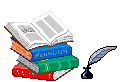 «Узелки на память»
2 причина – борьба за самоутверждение

Подросток объявляет войну бесконечным указаниям, замечаниям и опасениям взрослых 
Возможность иметь своё мнение, принимать собственное решение – это возможность приобретать свой опыт, пусть даже ошибочный
«Узелки на память»
причина – желание мщения
Подросток может мстить:
за сравнение не в его пользу с другими;

унижение перед другими, в том числе и взрослыми;

несправедливость 
и невыполнение обещания;
«Узелки на память»
4 причина – неверие в собственный успех,  обусловленное учебными проблемами,  «натянутые» взаимоотношения в классе с одноклассниками и с учителем, с низкой или заниженной самооценкой
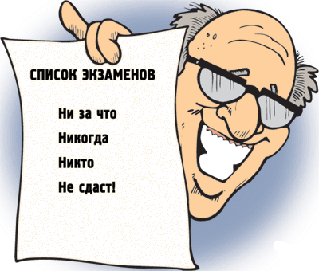 Трудный возраст – трудный подросток
«Свод законов» успешного преодоления трудностей
Трудный возраст – трудный подросток
1 закон 
– Нужно учить подростка соблюдать определённые правила поведения терпеливо и постепенно

2 закон 
– Запреты и требования должны быть гибкими, и их не должно быть много
Трудный возраст – трудный подросток
3 закон 
– Требования и запреты не должны вступать в противоречие с важнейшими потребностями подростка
4 закон 
– Запреты и требования, предъявляемые педагогами, должны быть едиными
Спасибо
за внимание !
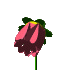 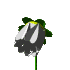 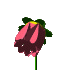 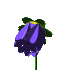 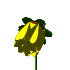 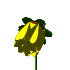 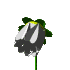 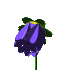 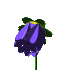 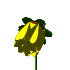 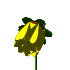 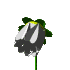 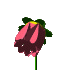 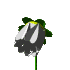 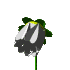 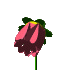 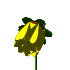 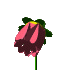 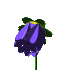 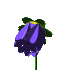 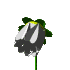 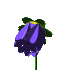 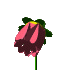 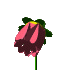 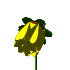